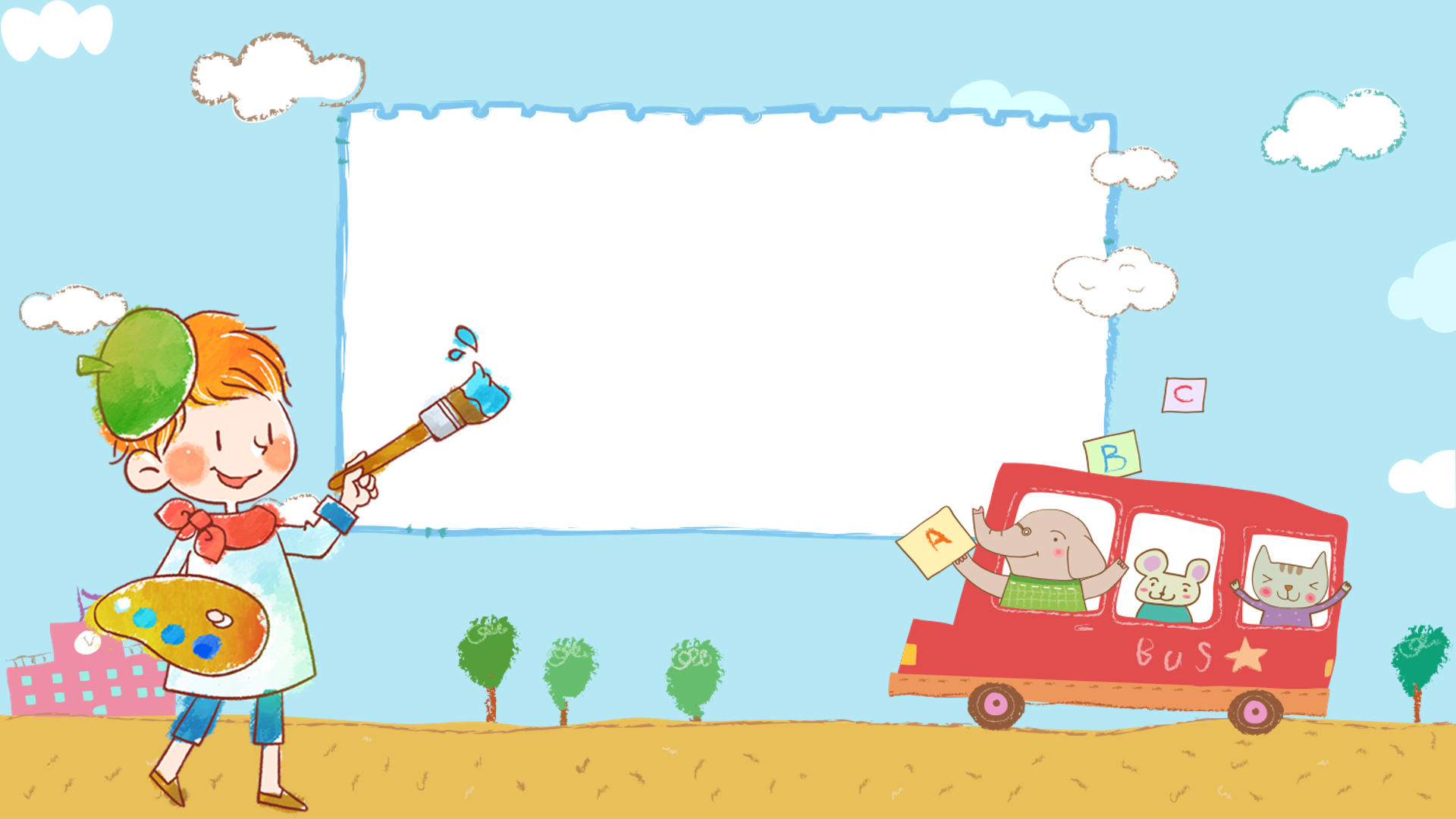 TOÁN
Lớp 3
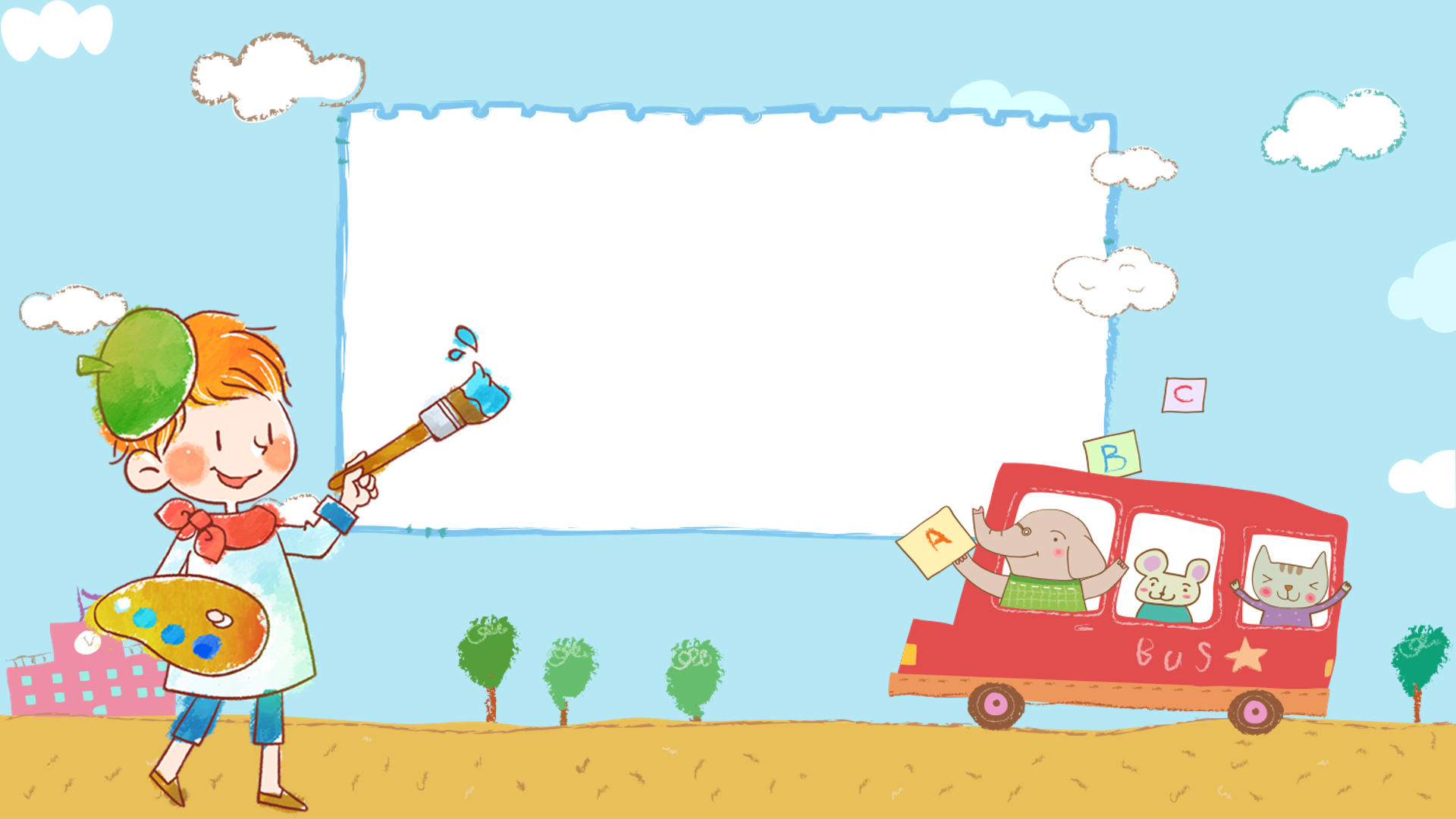 Thứ hai ngày 4 tháng 10 năm 2021
Toán 
Chủ đề: Ôn Chủ đề: Ôn về hình học, giải toán (T1)
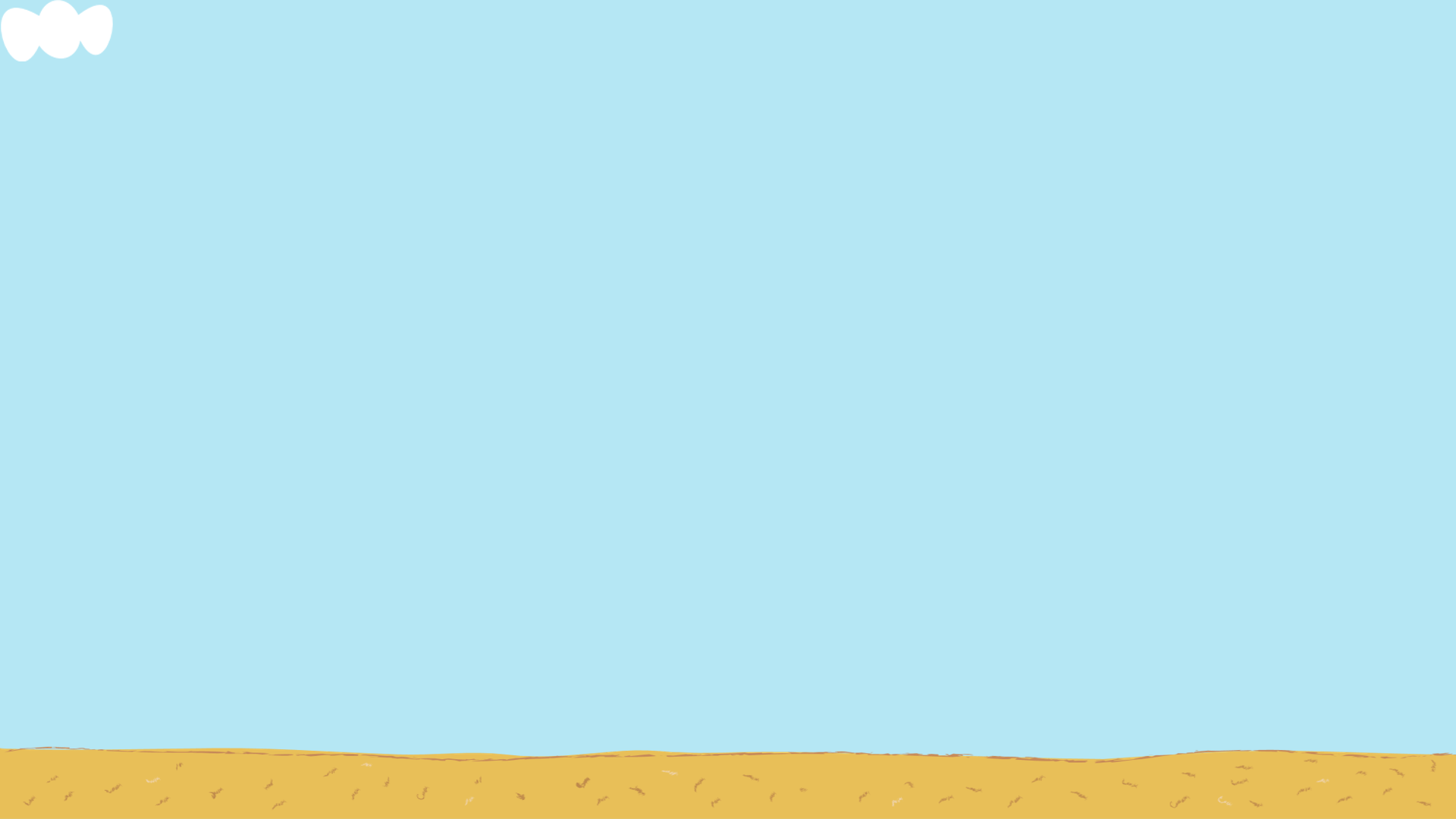 Bài 1.a. Tính độ dài đường gấp khúc ABCD:
D
40 cm
B
34 cm
12 cm
A
C
Muốn tính độ dài đường gấp khúc ta làm thế nào?
Muốn tính độ dài đường gấp khúc, ta tính tổng độ dài các đoạn thẳng của đường gấp khúc đó.
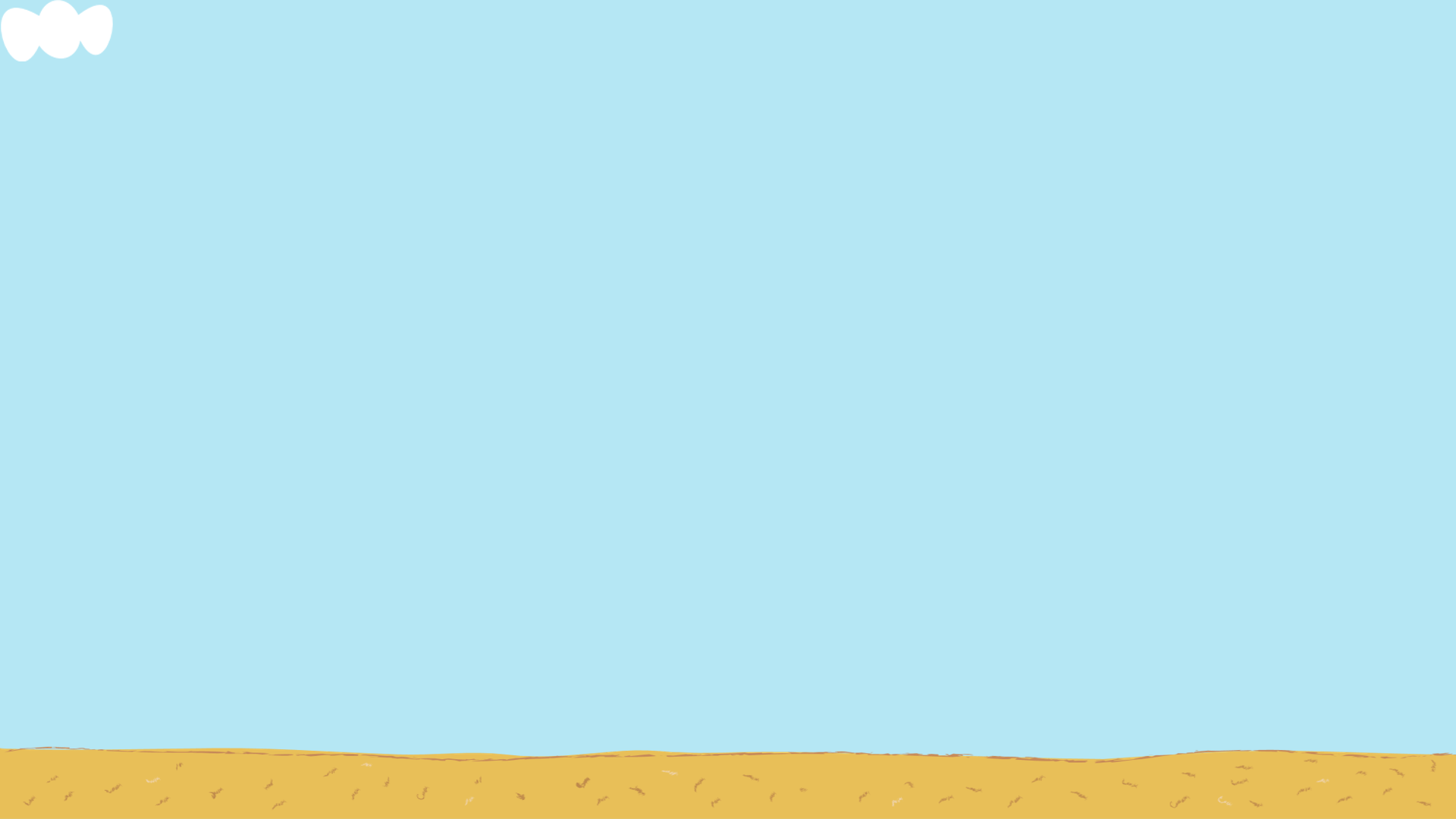 Bài 1.a. Tính độ dài đường gấp khúc ABCD:
D
40 cm
B
34 cm
12 cm
A
Bài giải
Độ dài đường gấp khúc là:
34 + 12 + 40 = 86 (cm)
Đáp số : 86 cm
C
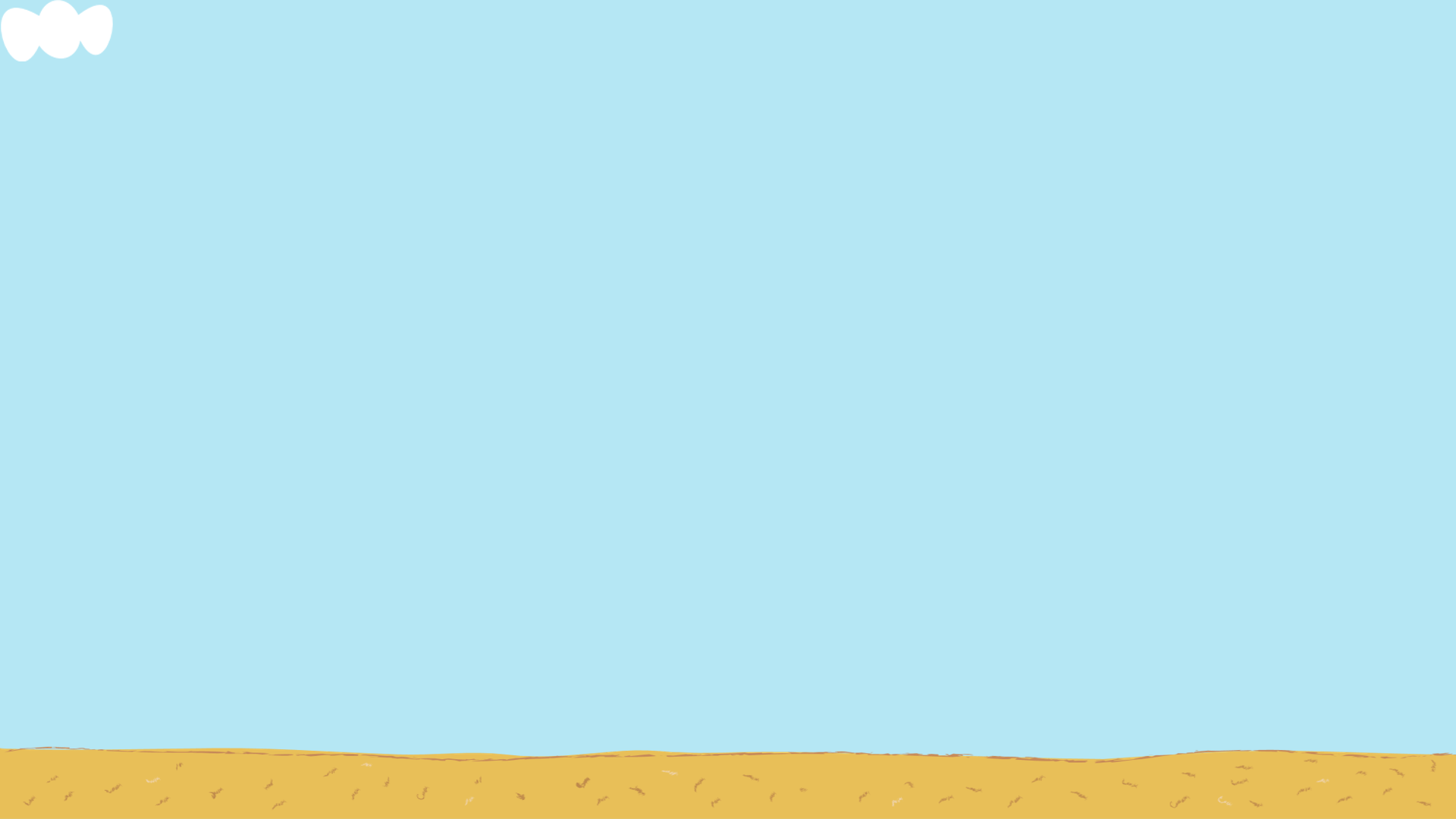 b/. Tính chu vi hình tam giác MNP:
N
34 cm
12 cm
P
40 cm
M
Muốn tính chu vi hình tam giác ta làm thế nào?
Muốn tính chu vi hình tam giác ta tính tổng độ dài các cạnh của hình tam giác đó.
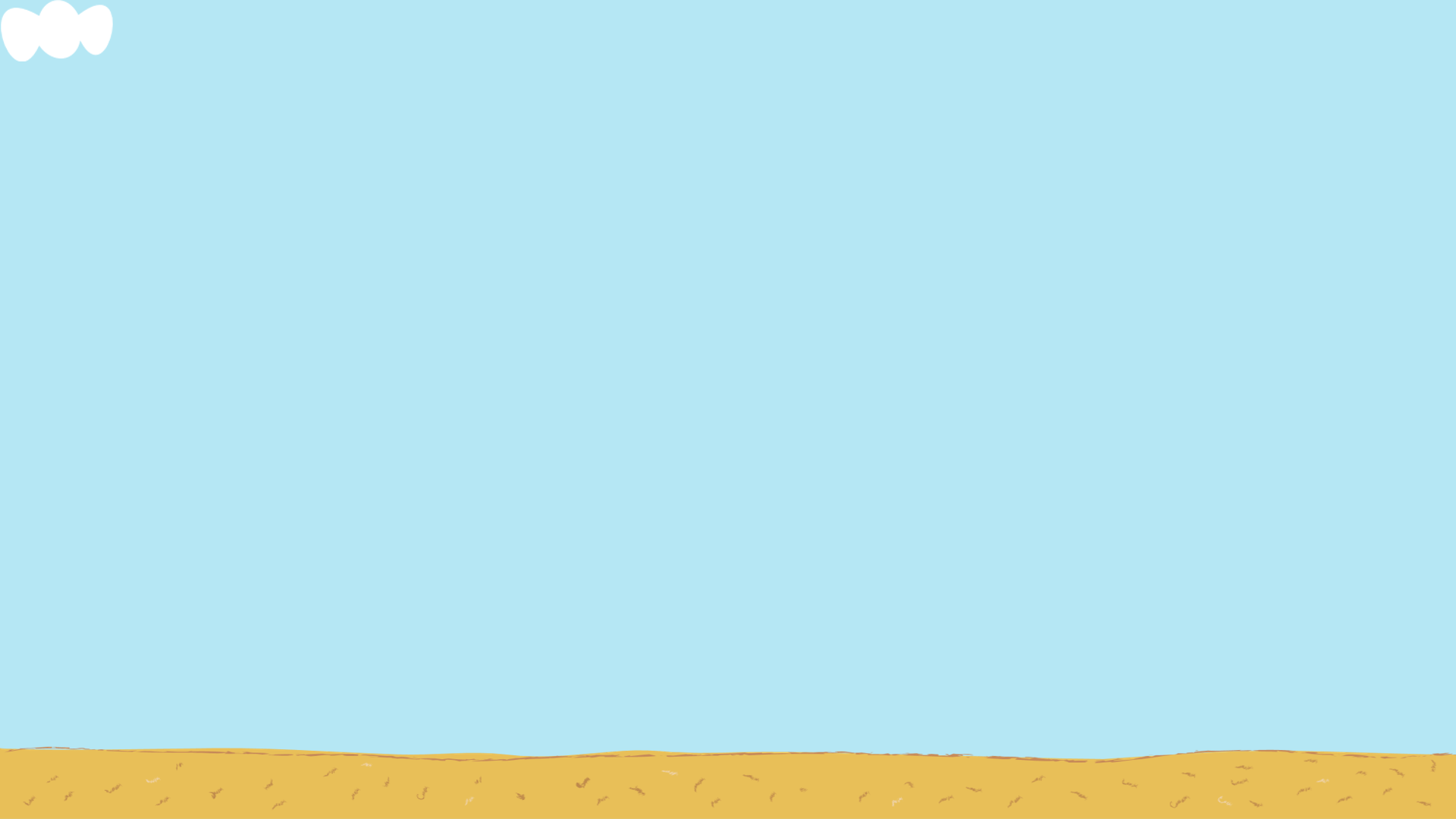 b/. Tính chu vi hình tam giác MNP:
N
Bài giải
Chu vi hình tam giác MNP là:
34 + 12 + 40 = 86 (cm)
Đáp số : 86 cm
34 cm
12 cm
P
40 cm
M
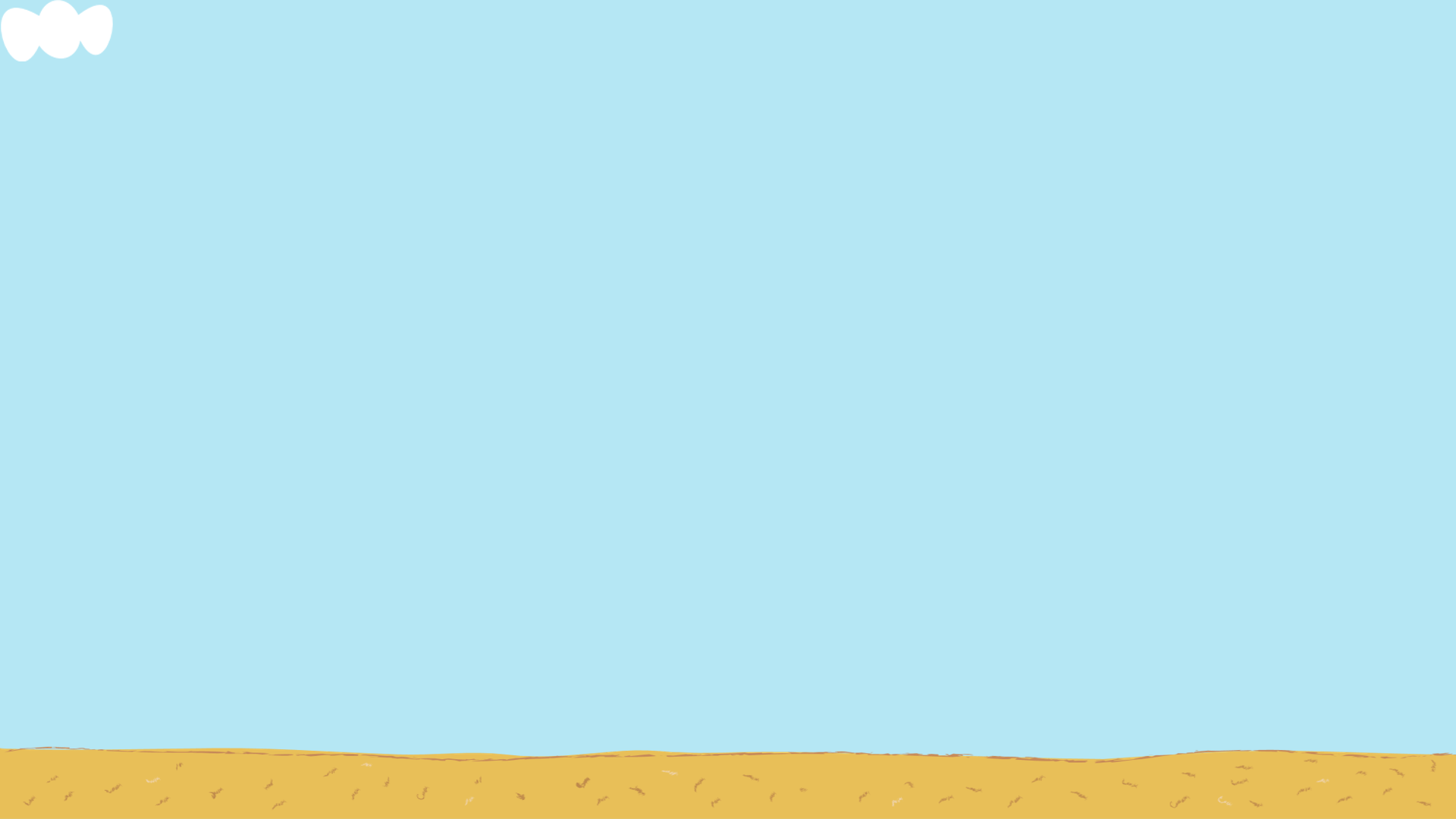 Bài 2.Đo độ dài mỗi cạnh rồi tính chu vi hình chữ nhật ABCD
A
3cm
B
2cm
2cm
C
D
3cm
Muốn tính chu vi hình chữ nhật ta làm thế nào?
Muốn tính chu vi hình chữ nhật ta tính tổng độ dài các cạnh của hình chữ nhật đó.
Bài 2. Đo độ dài mỗi cạnh rồi tính chu vi hình chữ nhật ABCD
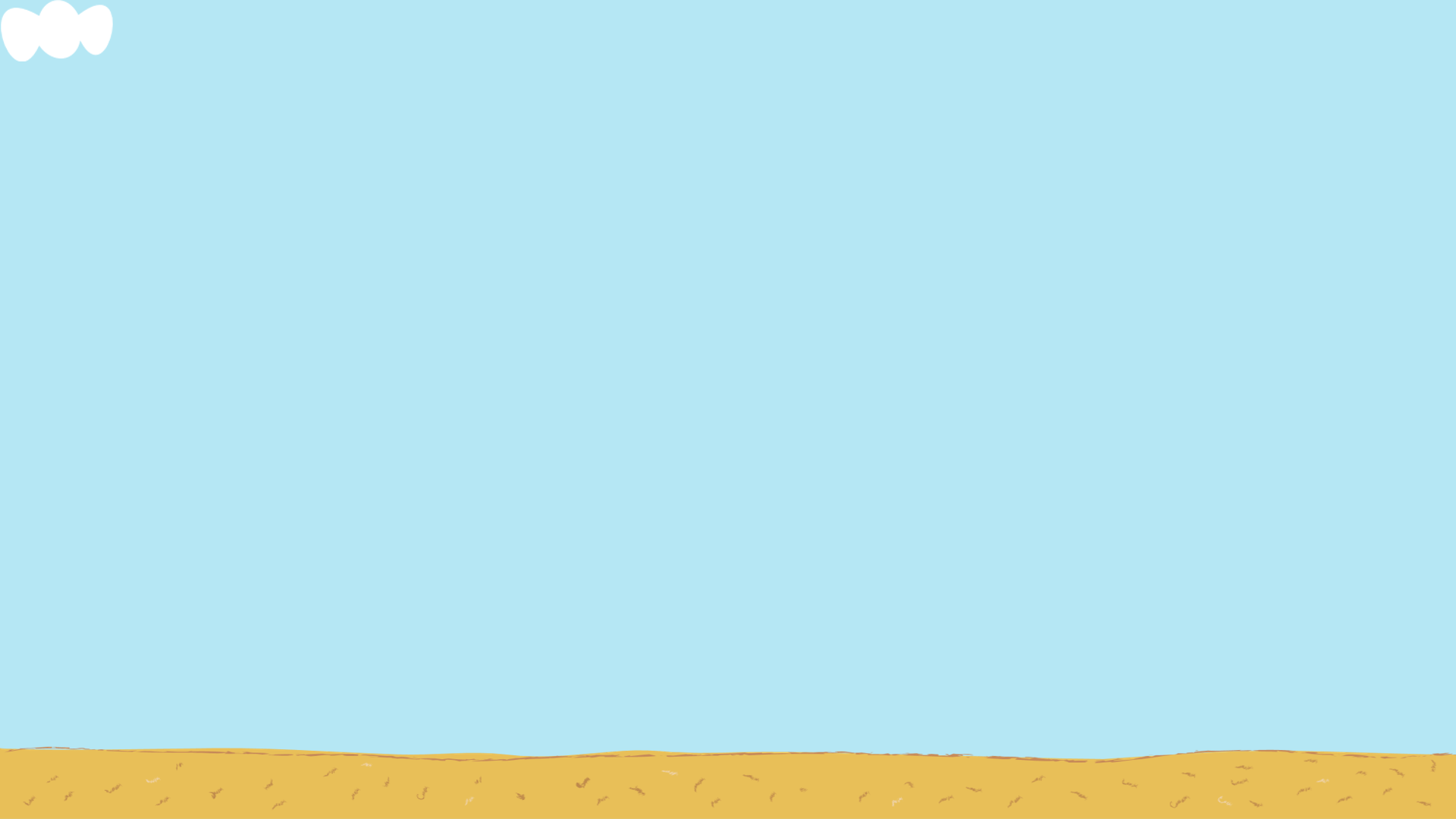 A
3cm
B
2cm
2cm
C
D
3cm
Bài giải
Chu vi hình chữ nhật ABCD là:
3 + 2 + 3 + 2 = 10 (cm)
Đáp số: 10 cm
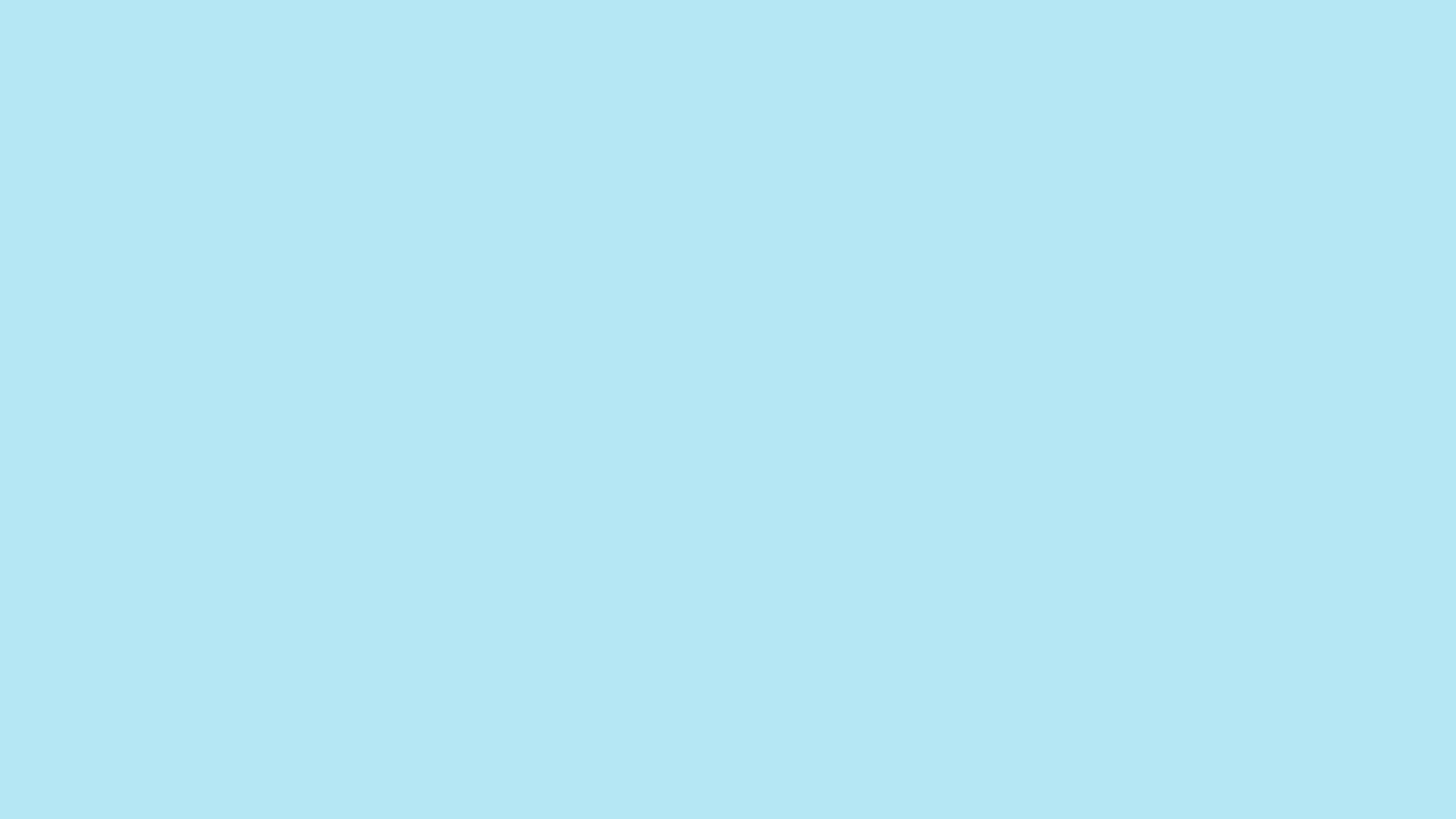 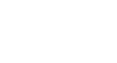 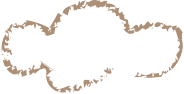 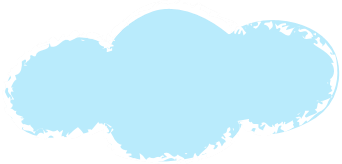 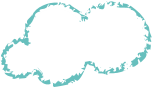 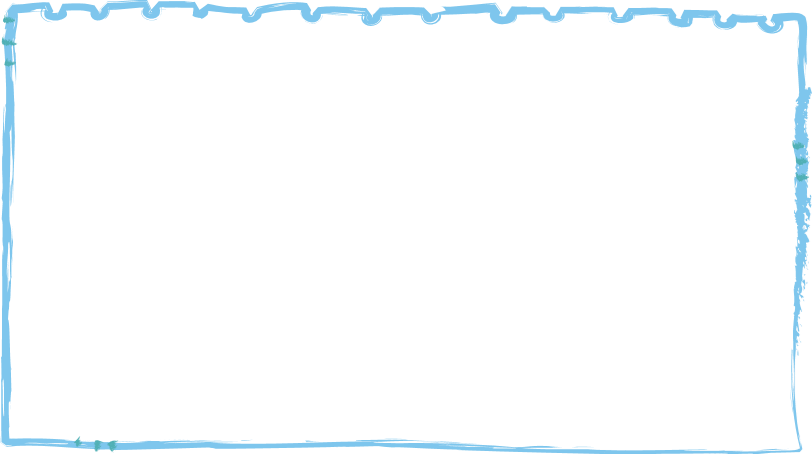 Dặn dò
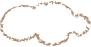 Hoàn thành bài tập Toán bài: Ôn tập về hình học 
Chuẩn bị bài sau
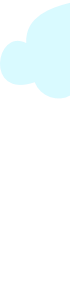 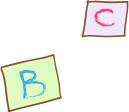 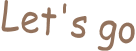 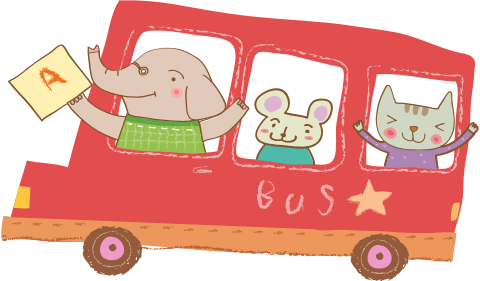 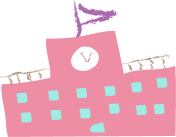 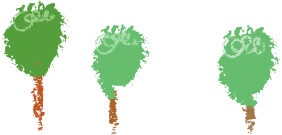 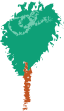 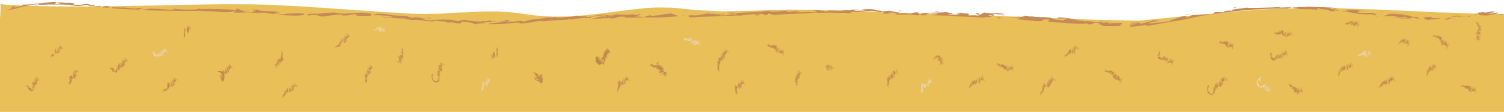